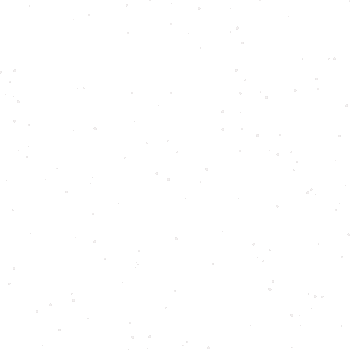 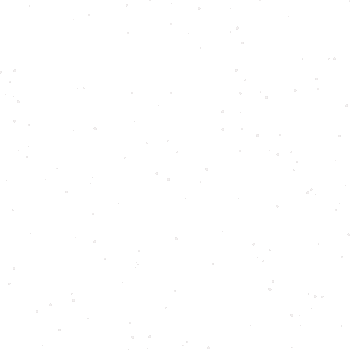 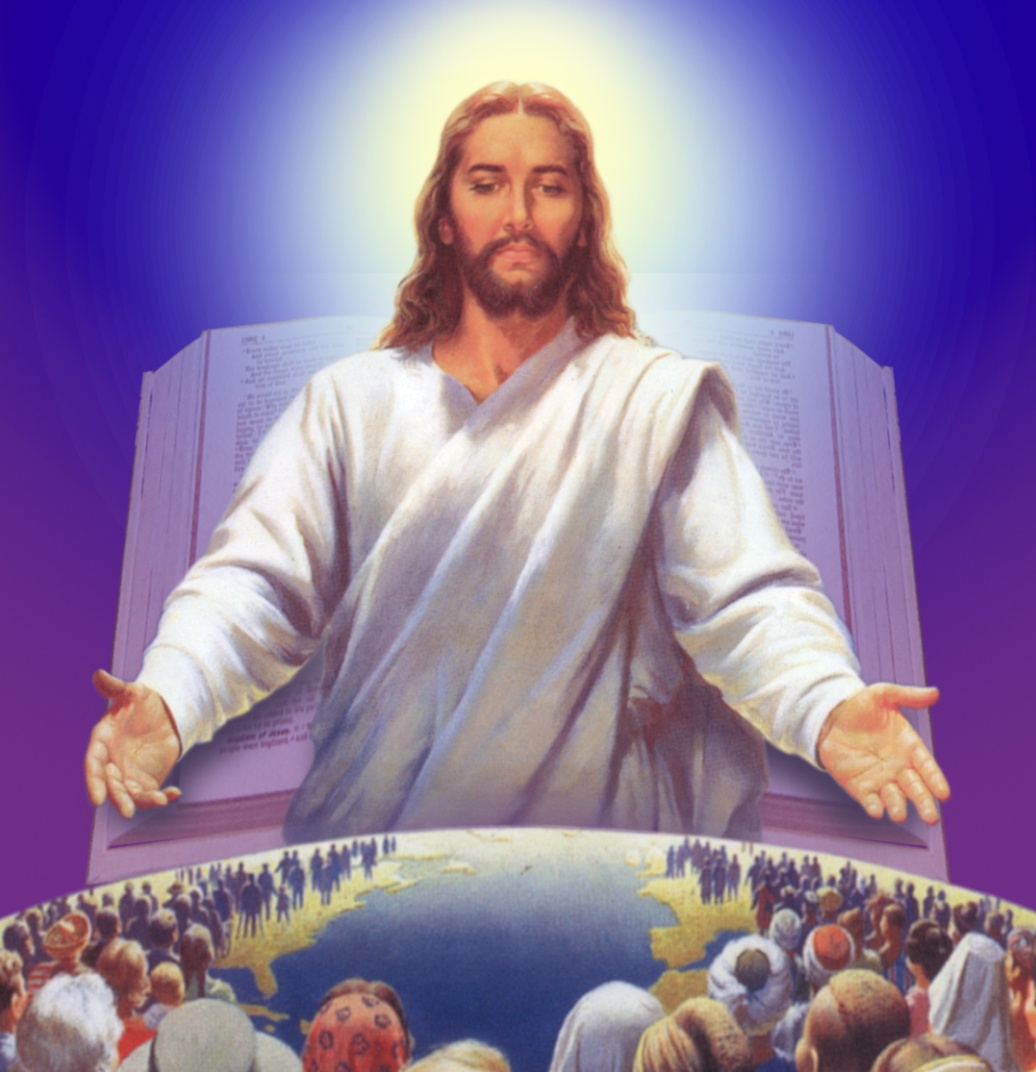 c£bpsS ]mXbnÂþ4
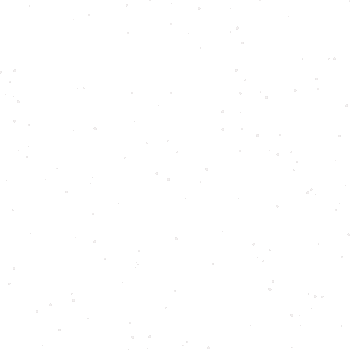 4
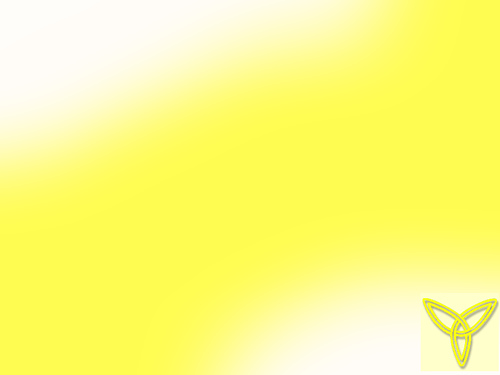 Pohsâ \oÀ¨mepIÄ
kotdm ae_mÀ k`bpsS hnizmk ]cnioe\ ]mTmhen
DÅS¡w
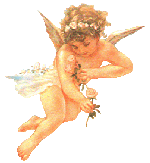 1.	Cutim Pohsâ Dd-hnSw	
2. 	k`-bn-eqsS Poh³ \ÂIp¶ Cutim	
3. 	IqZm-i-IÄ: Poh³ \ÂIp¶ Nmep-IÄ	
4. 	amt½m-Zokm: Cutim-bn-epÅ P\\w
5. 	ssXem-`n-tjIw: ]cn-ip-²m-ßm-hn-epÅ A`n-tjIw	
6. 	hn. IpÀ_m\: Poh³ \ÂIp¶ _en
7. 	hn. IpÀ_m\: Pohsâ A¸w	
8. 	Cutimsb kzoI-cn-¡m³
9. 	A\p-c-RvPn-X-cmbv XoÀ¶oSmw	
10. 	A\p-c-RvP-\-Iq-Zmi	
11. 	tcmKo-te-]\w	
12. 	Xncp-¸«w
13. 	hnhmlw
14. 	IpZm-im-\p-I-c-W-§Ä	
15. 	{]mÀ°\: ssZh-hp-am-bp-f-f kw`m-jWw
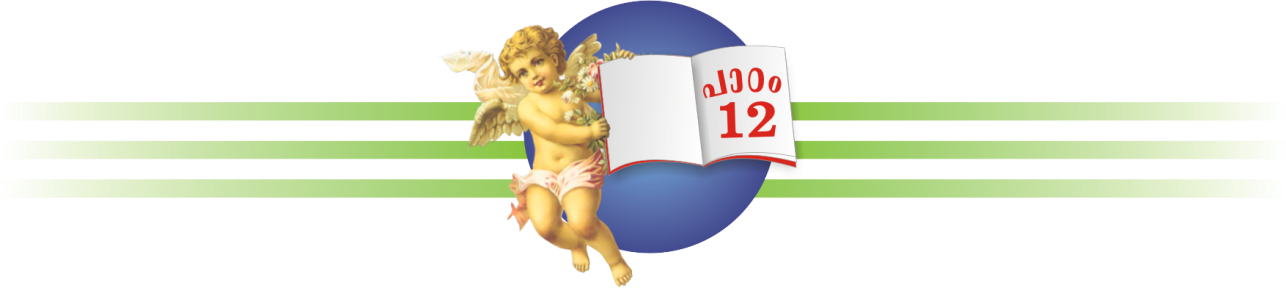 Xncp-¸«w
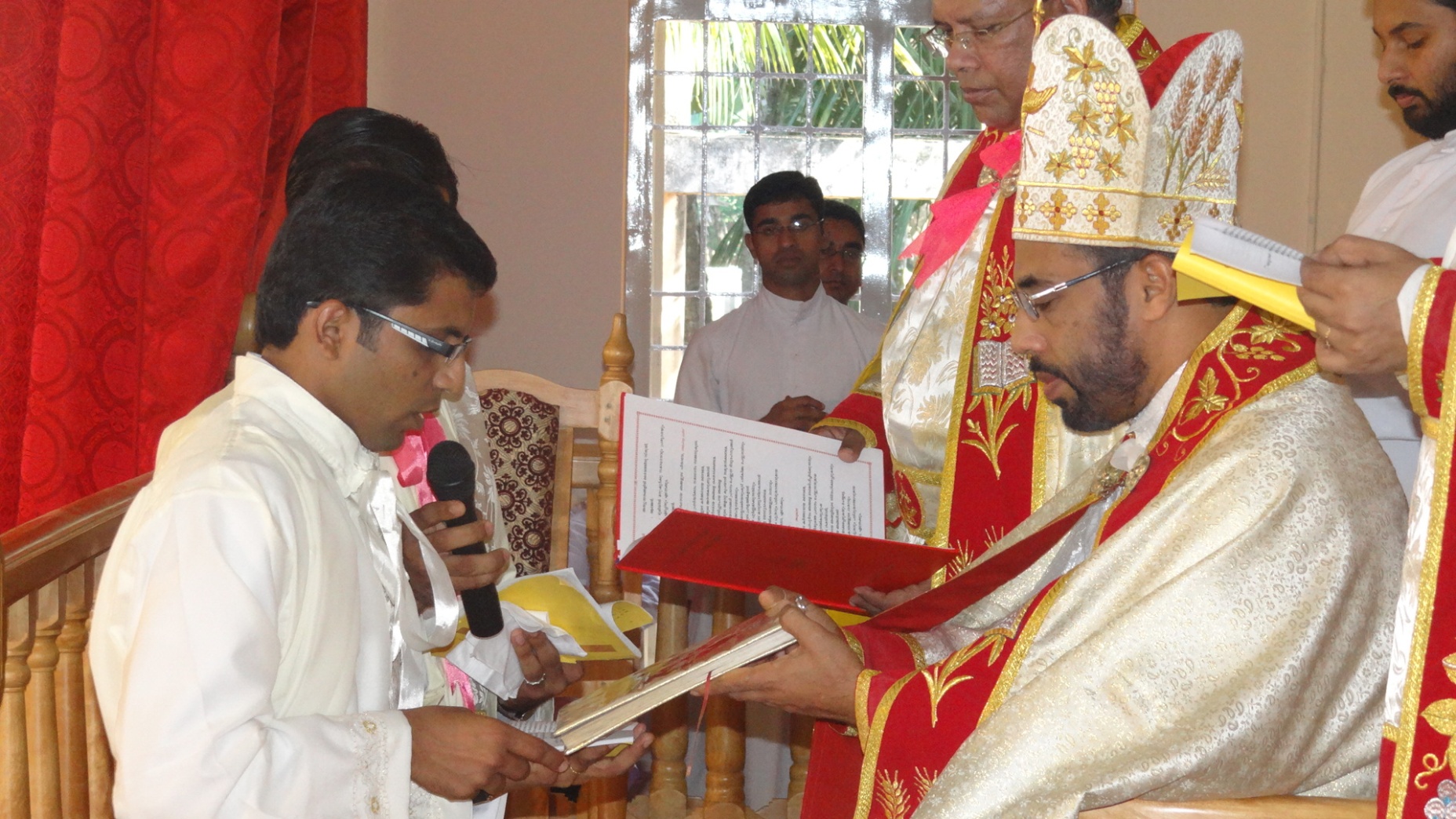 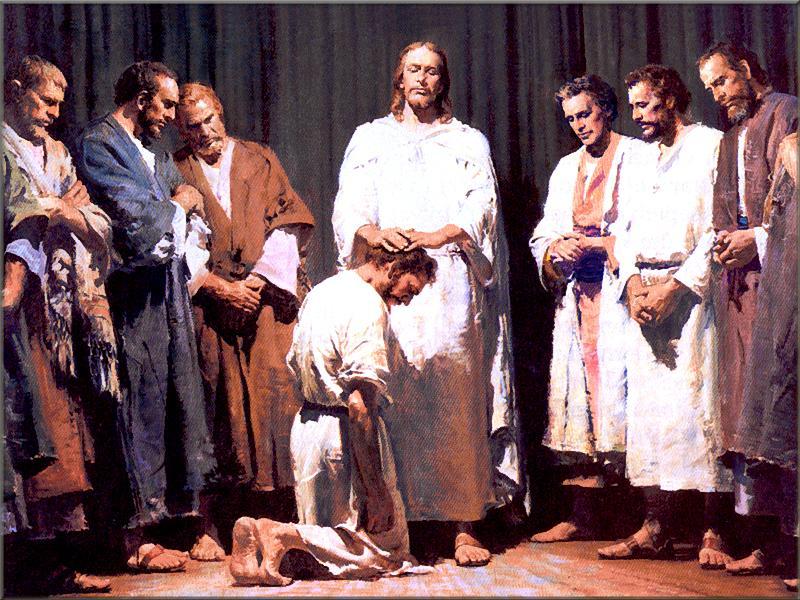 injy-·m-sc-t¸mse Cutim-bmÂ {]tXyIw Xnc-sª-Sp-¡-s¸-«-hcpw Cutimbv¡pw Ahn-Sps¯ k`-bv¡pw-th­n ip{iqj sN¿p-hm³ k¼qÀW-ambn kaÀ¸n-¡-s¸-«-h-cp-amWv ]ptcm-ln-XÀ.
	]ptcm-ln-X³ F¶ hm¡nsâ AÀ°w "ap³]nÂ hbv¡-s¸-«-h³' F¶mWv.
BSpIÄ¡pth­n Poh³ kaÀ¸n¨ \Ã CSb\mWv Cutim. AhnSp¶v Xsâ PohnXhpw acWhpw D°m\hpw hgn \ap¡v c£ t\Sn¯¶p. Cu c£mIÀ½w temImhkm\whsc XpScp¶Xn\pÅ ZuXyw Cutim Çol·msc `ctaÂ]n¨p. Çol·mcpsS ]n³KmanIfmb sa{Xm·mcpsS ssIhbv]pip{iqj hgnbmWv k`bnÂ ]utcmlnXy]Zhn \ÂIs¸Sp¶Xv.
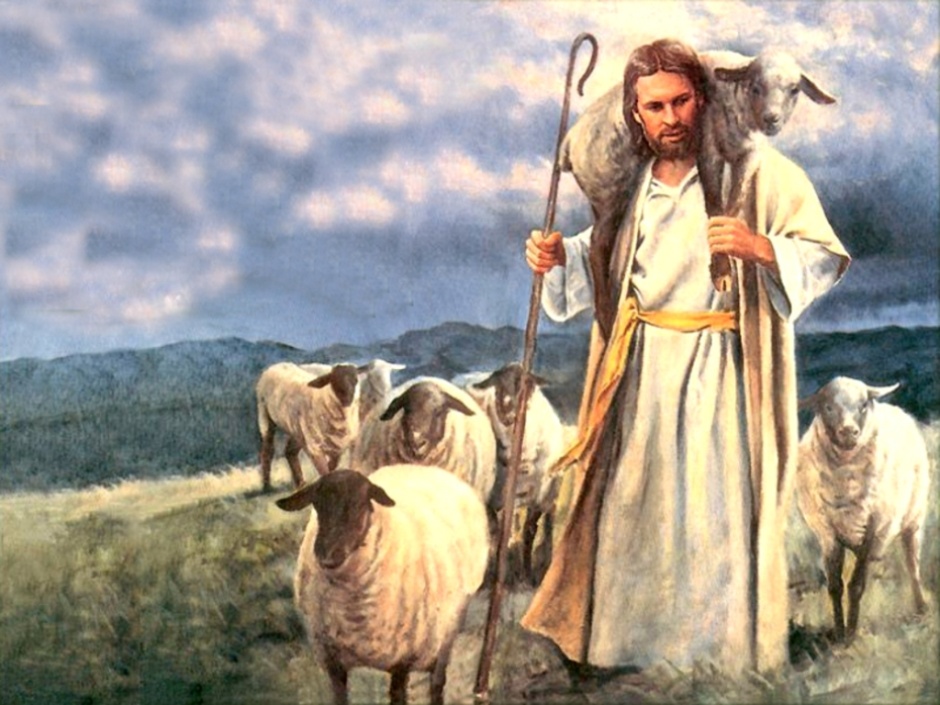 kphn-ti-j-{]-tLm-jWw, IqZm-i-I-fpsS ]cn-IÀ½w, AP-]m-e\w F¶nh hgn ssZh-P-\-¯n\v ip{iqj sN¿p-¶-Xn-\p-th­n sa{Xm³am-scbpw sshZn-I-scbpw Ir]m-hcw \ÂIn 
A[n-Im-c-s¸-Sp¯n \ntbm-Kn-¡p¶ IqZm-i-bmWv 
Xncp-¸«w.
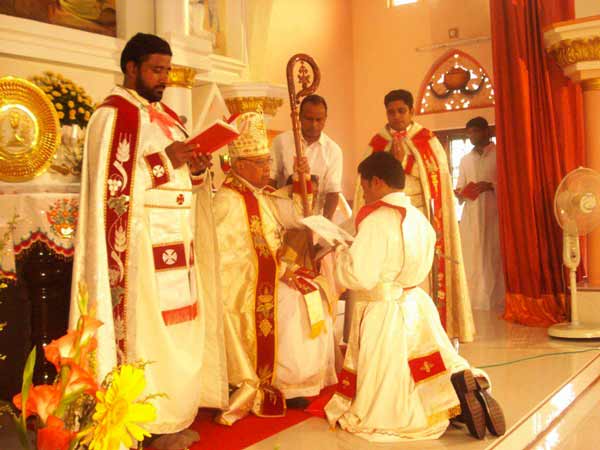 \ap¡p ]mSmw
F{X kap¶Xan¶p ]ptcmlnXm
\o `ctaä hninjvSØm\w
Aánab³amÀ Znhymcq]nIÄ
BbXneÛpXamÀ¶nSp¶p
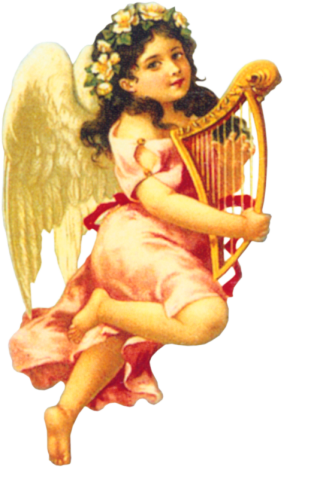 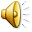 \ap¡p {]mÀ°n¡mw

]p\-cp-°m-\-¯nsâ al-Xz-¯n-te¡v ssZh-P-\s¯ \bn-¡p-¶-Xn-\pÅ ]cn-{i-a-§-fnÂ R§-fpsS AP-]m-e-I-·msc kar-²-ambn A\p-{K-ln-¡-Wta.
\ap¡p `àn]qÀÆw
ssZhhN\w hmbn¡mw
(aÀt¡m.3:13þ19)
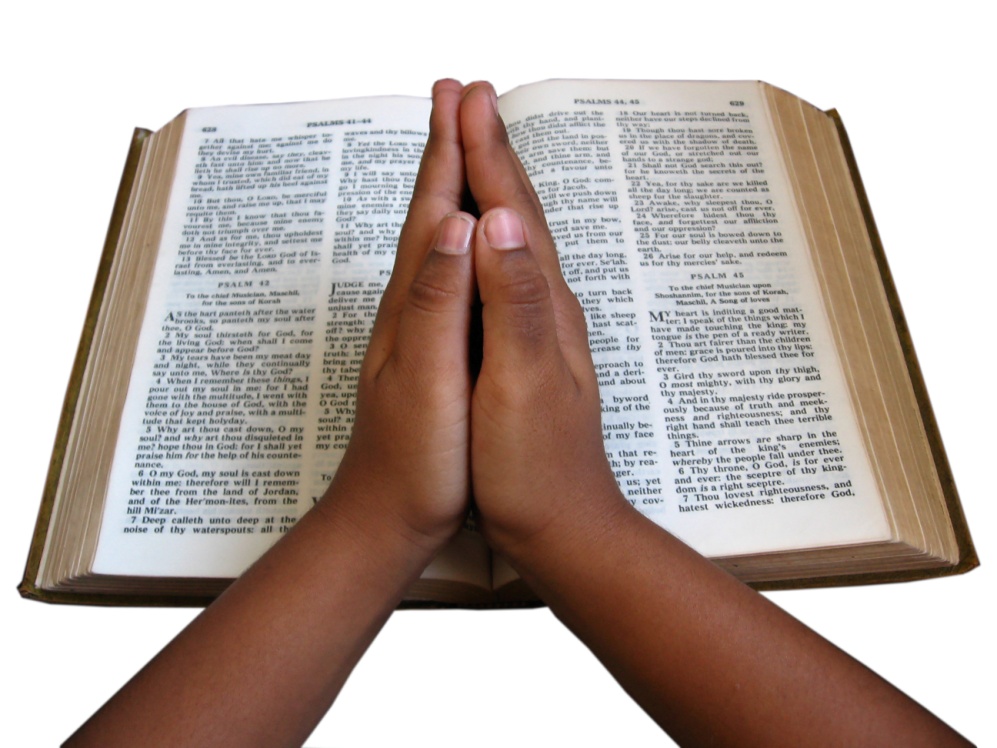 HmÀ½n¡m³ Hcp XncphN\w

""Xt¶m-Sp-IqSn Bbn-cn-¡p-¶-Xn\pw {]kw-Kn-¡m³ Ab-bv¡p-¶-Xn\pw ]nim-Np-¡sf _ln-jvI-cn-¡m³ A[n-Imcw \ÂIp-¶-Xn-\p-ambn Cutim ]{´-­p-t]sc \ntbm-Kn¨p'' (aÀt¡m. 3:14).
Fsâ Xocpam\w

Rm³ Znh-khpw sshZn-IÀ¡p-th­n {]mÀ°n¡pw
\ap¡p BSmw ]mSmw
 CutimX³ Çolcmbv XoÀ¶oSphm³
]{´­pt]sc sXcsªSp¯p
Xt¶mSp IqsS¶pambncn¡m³
hN\{]tLmjWw \nÀhln¡m³
	Ipcninse Znhyamw bmKmÀ¸Ww
	temIm´yt¯mfw XpSÀ¶oSphm³
	aÀXysc \mY³ hnfn¨oSp¶p
	Xncp¸«taIn \ntbmKn¡p¶p
ssZhP\s¯ \bn¨oSphm³ 
ssZhnIÚm\w ]IÀ¶oSphm³
IqZmibnse hnip²n \ÂIm³
ZuXyw e`n¨hÀ sshZnI³ Xm³.
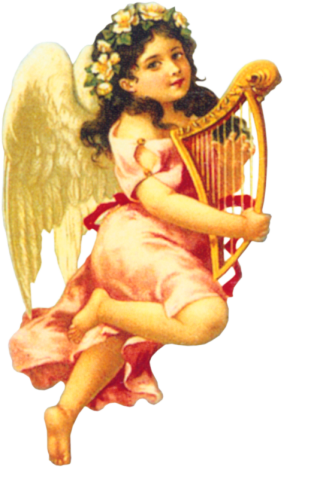 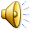 Thank you